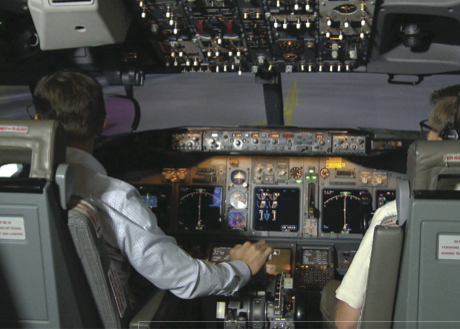 Managing Quality
6
PowerPoint presentation to accompany 
Heizer, Render, Munson 
Operations Management, Twelfth Edition
Principles of Operations Management, Tenth Edition

PowerPoint slides by Jeff Heyl
Outline
Quality and Strategy
Defining Quality
Total Quality Management
Tools of TQM
The Role of Inspection
TQM in Services
Learning Objectives
When you complete this chapter you should be able to:
6.1	Define quality and TQM
6.2	Describe the ISO international quality standards
6.3	Explain Six Sigma
6.4	Explain how benchmarking is used in TQM 
6.5	Explain quality robust products and Taguchi concepts
6.6	Use the seven tools of TQM
Sales Gains via
Improved response
Flexible pricing
Improved reputation
Improved Quality
Increased Profits
Reduced Costs via
Increased productivity
Lower rework and scrap costs
Lower warranty costs
Two Ways Quality Improves Profitability
Figure 6.1
Quality and Strategy
Managing quality supports differentiation, low cost, and response strategies
Quality helps firms increase sales and reduce costs
Building a quality organization is a demanding task
Defining Quality
An operations manager’s objective is to build a total quality management system that identifies and satisfies customer needs
Defining Quality
The totality of features and characteristics of a product or service that bears on its ability to satisfy stated or implied needs
American Society for Quality
Different Views
User based: better performance, more features
Manufacturing based: conformance to standards, making it right the first time
Product based: specific and measurable attributes of the product
Implications of Quality
Company reputation
Perception of new products
Employment practices
Supplier relations
Product liability
Reduce risk
Global implications
Improved ability to compete
ISO 9000 International Quality Standards
International recognition
Encourages quality management procedures, detailed documentation, work instructions, and recordkeeping
2015 revision gives greater emphasis to risk-based thinking (IS0 9001:2015)
Over one million certifications in 206 countries
Critical for global business
ISO 9000 International Quality Standards
Management principles
Top management leadership
Customer satisfaction
Continual improvement 
Involvement of people
Process analysis
Use of data-driven decision making
A systems approach to management
Mutually beneficial supplier relationships
Costs of Quality
Prevention costs - reducing the potential for defects
Appraisal costs - evaluating products, parts, and services
Internal failure costs - producing defective parts or service before delivery
External failure costs - defects discovered after delivery
Total Cost
Quality Improvement
Costs of Quality
Total Cost
External Failure
Internal Failure
Prevention
Appraisal
Leaders in Quality
Leaders in Quality
Ethics and Quality Management
Operations managers must deliver healthy, safe, quality products and services
Poor quality risks injuries, lawsuits, recalls, and regulation
Ethical conduct must dictate response to problems
All stakeholders must be considered
Total Quality Management
Encompasses entire organization from supplier to customer
Stresses a commitment by management to have a continuing companywide drive toward excellence in all aspects of products and services that are important to the customer
Deming's Fourteen Points
Deming's Fourteen Points
Seven Concepts of TQM
Continuous improvement
Six Sigma
Employee empowerment
Benchmarking
Just-in-time (JIT)
Taguchi concepts
Knowledge of TQM tools
Continuous Improvement
Never-ending process of continuous improvement 
Covers people, equipment, suppliers, materials, procedures
Every operation can be improved
4. Act
Implement the plan, document
Plan
Identify the pattern and make a plan
3. Check
Is the plan working?
2. Do
Test the plan
Shewhart's PDCA Model
Figure 6.3
Continuous Improvement
Kaizen describes the ongoing process of unending improvement
TQM and zero defects also used to describe continuous improvement
Six Sigma
Two meanings
Statistical definition of a process that is 99.9997% capable, 3.4 defects per million opportunities (DPMO)
A program designed to reduce defects, lower costs, save time, and improve customer satisfaction
A comprehensive system for achieving and sustaining business success
Six Sigma
Lower limits
Upper limits
Two meanings
Statistical definition of a process that is 99.9997% capable, 3.4 defects per million opportunities (DPMO)
A program designed to reduce defects, lower costs, save time, and improve customer satisfaction
A comprehensive system for achieving and sustaining business success
2,700 defects/million
3.4 defects/million
Mean
±3
±6
Figure 6.4
Six Sigma
Defines the project’s purpose, scope, and outputs, then identifies the required process information keeping in mind the customer’s definition of quality
Measures the process and collects data
Analyzes the data ensuringrepeatability and reproducibility
Improves by modifying or redesigning existing processes and procedures
Controls the new process to make sure performance levels are maintained
DMAIC Approach
Implementing Six Sigma
Emphasize defects per million opportunities as a standard metric
Provide extensive training
Focus on top management leadership (Champion)
Create qualified process improvement experts (Black Belts, Green Belts, etc.)
Set stretch objectives
This cannot be accomplished without a major commitment from top level management
Employee Empowerment
Getting employees involved in product and process improvements
85% of quality problems are due to materials and process
Techniques
Build communication networks that include employees
Develop open, supportive supervisors
Move responsibility to employees
Build a high-morale organization
Create formal team structures
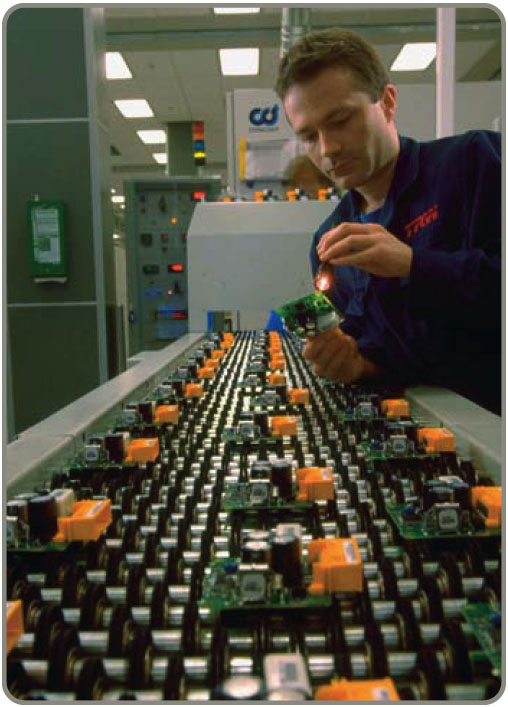 Benchmarking
Selecting best practices to use as a standard for performance
Determine what to benchmark
Form a benchmark team
Identify benchmarking partners
Collect and analyze benchmarking information
Take action to match or exceed the benchmark
Internal Benchmarking
When the organization is large enough
Data more accessible
Can and should be established in a variety of areas
External Benchmarking
Just-in-Time (JIT)
'Pull' system of production scheduling including supply management
Production only when signaled
Allows reduced inventory levels
Inventory costs money and hides process and material problems
Encourages improved process and product quality
Just-in-Time (JIT)
Relationship to quality:
JIT cuts the cost of quality
JIT improves quality
Better quality means less inventory and better, easier-to-employ JIT system
Taguchi Concepts
Engineering and experimental design methods to improve product and process design
Identify key component and process variables affecting product variation
Taguchi Concepts
Quality robustness متانه 
Target-oriented quality
Quality loss function
Quality Robustness
Ability to produce products uniformly in adverse سلبي manufacturing and environmental conditions
Remove the effects of adverse conditions
Small variations in materials and process do not  destroy product quality
Quality Loss Function
Shows that costs increase as the product moves away from what the customer wants
Costs include customer dissatisfaction, warranty and service, internal scrap and repair, and costs to society
Traditional conformance specifications are too simplistic
Target-oriented quality
High loss
Unacceptable
Loss (to producing organization, customer, and society)
Poor
Fair
Good
Best
Low loss
Target-oriented quality yields more product in the "best" category
Target-oriented quality brings product toward the target value
Frequency
Conformance-oriented quality keeps products within 3 standard deviations
Lower
Target
Upper
Specification
Quality Loss Function
Figure 6.5
TQM Tools
Tools for Generating Ideas
Check Sheet
Scatter Diagram
Cause-and-Effect Diagram
Tools to Organize the Data
Pareto Chart
Flowchart (Process Diagram)
TQM Tools
Tools for Identifying Problems
Histogram
Statistical Process Control Chart
Seven Tools of TQM
(a)	Check Sheet: An organized method of recording data
Hour
	Defect	1	2	3	4		5	6	7	8
	A		
	B		
	C
/
/
/
/
/
/
/
/
/
/
/
/
/
/
/
/
/
/
/
/
/
/
/
/
/
/
/
/
/
/
Figure 6.6
Productivity
Absenteeism
Seven Tools of TQM
(b)	Scatter Diagram: A graph of the value of one variable vs. another variable
Figure 6.6
Cause
Materials
Methods
Effect
Manpower
Machinery
Seven Tools of TQM
(c)	Cause-and-Effect Diagram: A tool that identifies process elements (causes) that may effect an outcome
Figure 6.6
Percent
Frequency
A	B	C	D	E
Seven Tools of TQM
(d)	Pareto Chart: A graph to identify and plot problems or defects in descending order of frequency
Figure 6.6
Seven Tools of TQM
(e)	Flowchart (Process Diagram): A chart that describes the steps in a process
Figure 6.6
Distribution
Frequency
Repair time (minutes)
Seven Tools of TQM
(f)	Histogram: A distribution showing the frequency of occurrences of a variable
Figure 6.6
Upper control limit
Target value
Lower control limit
Time
Seven Tools of TQM
(g)	Statistical Process Control Chart: A chart with time on the horizontal axis to plot values of a statistic
Figure 6.6
TQM In Services
Service quality is more difficult to measure than the quality of goods
Service quality perceptions depend on 
Intangible differences between products
Intangible expectations customers have of those products